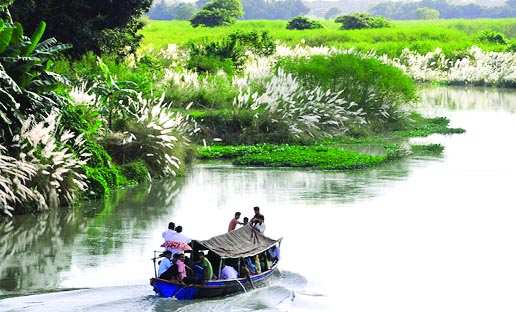 আজকের পাঠে সবাইকে স্বাগত
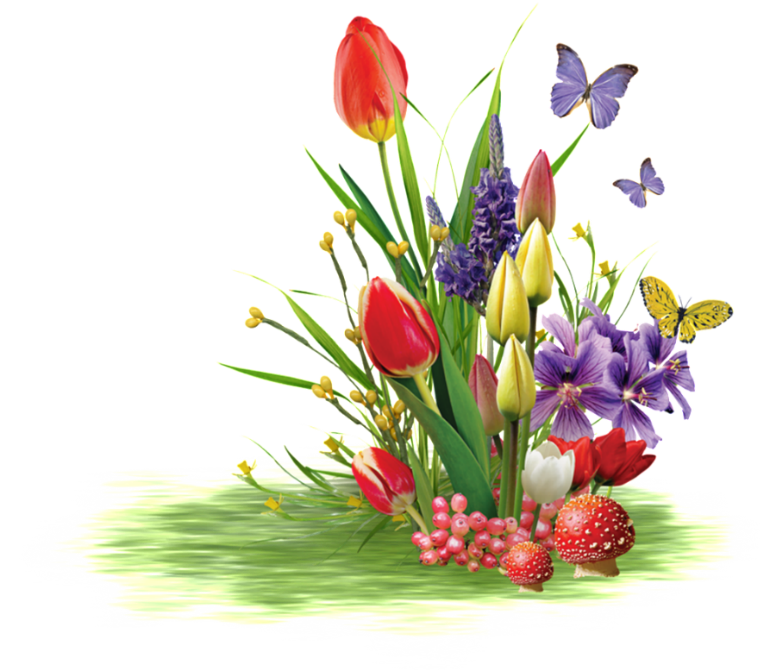 Golam Mostofa
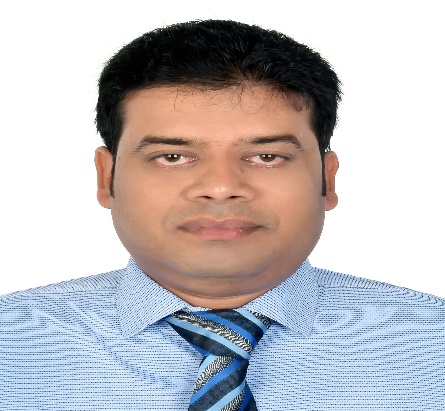 শিক্ষক পরিচিতিঃ
মোঃ গোলাম মোস্তফা
সহকারি শিক্ষক
চেংগাড়া সরকারি প্রাথমিক বিদ্যালয়
গাংনী, মেহেরপুর।
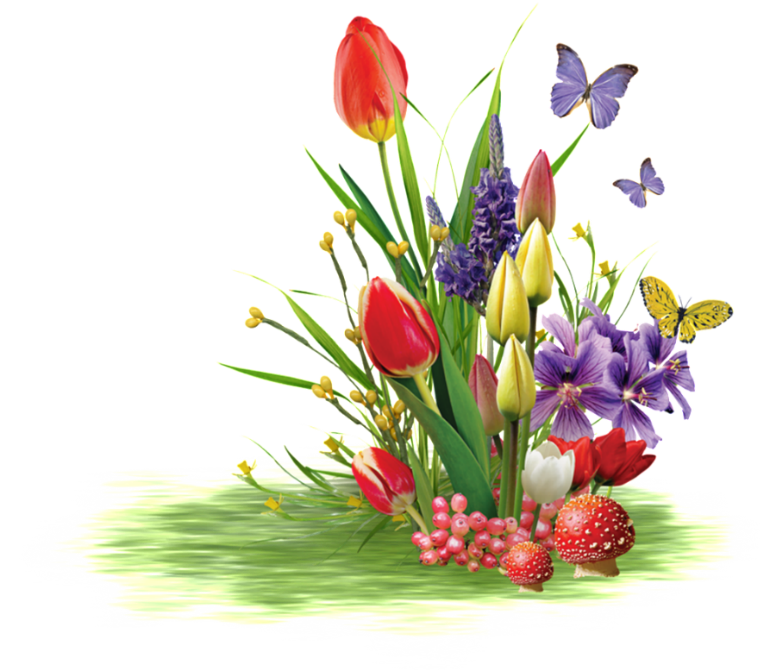 Golam Mostofa
পাঠ পরিচিতিঃ
শ্রেণিঃ পঞ্চম
বিষয়ঃ প্রাথমিক বিজ্ঞান
পাঠ শিরোনামঃ প্রাকৃতিক সম্পদ
পাঠ্যাংশঃ আমাদের সম্পদ
তারিখঃ ০৮/১২/২০২০ খ্রিঃ।
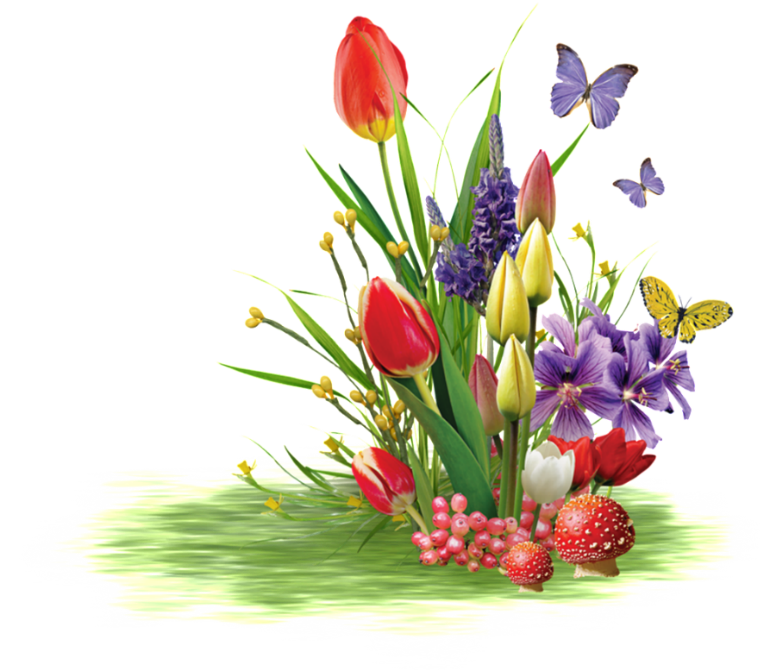 Golam Mostofa
শিখণফলঃ
১৭.১.১ প্রাকৃতিক ও কৃত্রিম সম্পদের গুরুত্ব ও সীমাবদ্ধতা বর্ণনা করতে পারবে।
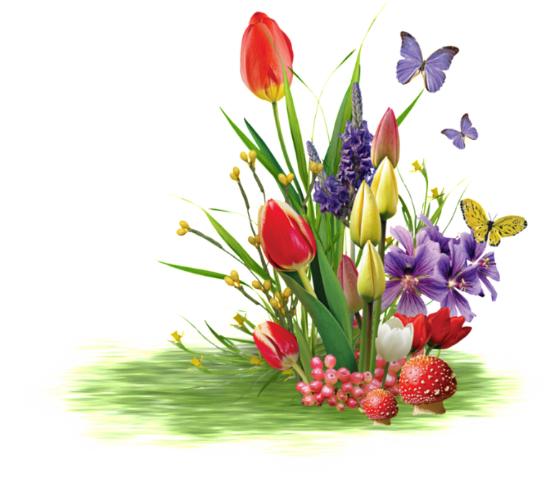 Golam Mostofa
এসো আমরা কিছু ছবি দেখি
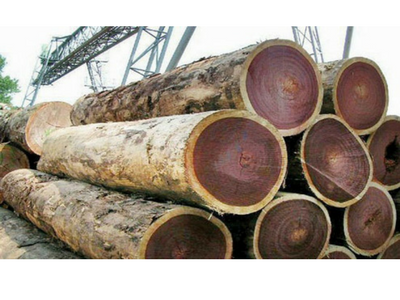 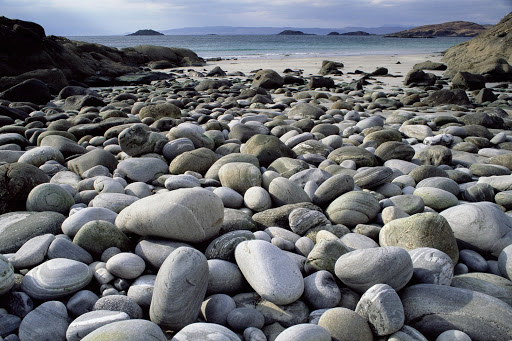 Golam Mostofa
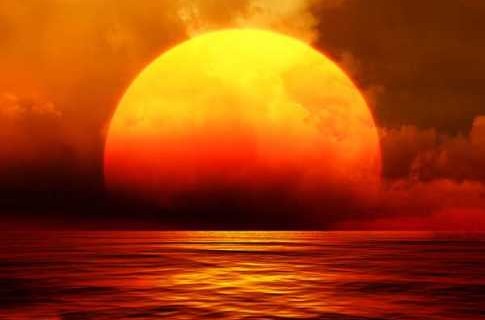 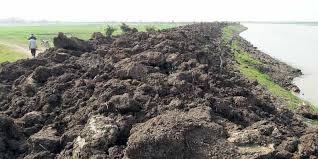 আমরা উপরের ছবিতে কি দেখতে পেলাম?
Golam Mostofa
আজকের পাঠ
আমাদের সম্পদ
Golam Mostofa
আমরা আমাদের চারপাশে তাকালে নানা ধরণের সম্পদ দেখতে পাই। এ সকল সম্পদকে দুই ভাগে ভাগ করা যায়।
Golam Mostofa
আমাদের সম্পদ
প্রাকৃতিক সম্পদ
মানবসৃষ্ট সম্পদ
Golam Mostofa
প্রাকৃতিক সম্পদ
প্রকৃতিতে পাওয়া যায় এমন সম্পদ যা মানুষ তার চাহিদা পূরণের জন্য ব্যাবহার করে থাকে তাই প্রাকৃতিক সম্পদ। মানুষ প্রাকৃতিক সম্পদ তৈরি করতে পারে না। সূর্যের আলো, মাটি, পানি, বায়ু, গাছপালা, পশুপাখি ইত্যাদি প্রাকৃতিক সম্পদ। প্রাকৃতিক সম্পদ থেকে আমরা খাদ্য, বস্ত্র, বাসস্থান এবং শক্তি পেয়ে থাকি।
Golam Mostofa
মানবসৃষ্ট সম্পদ
মানুষের তৈরি বিভিন্ন প্রকার সম্পদই হলো মানবসৃষ্ট সম্পদ। যেমনঃ কাগজ, আসবাবপত্র, কম্পিউটার, রেলগাড়ি ইত্যাদি। তবে মজার ব্যাপার হচ্ছে, মানব তৈরি যে কনো সম্পদ তৈরি করতে প্রাকৃতিক সম্পদের প্রয়োজন হয়।
Golam Mostofa
একক কাজ
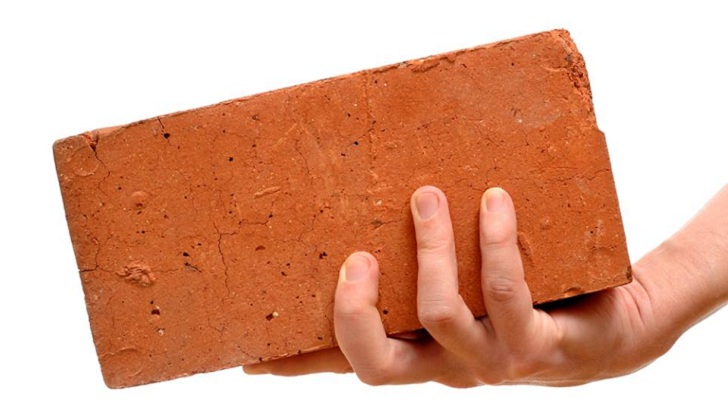 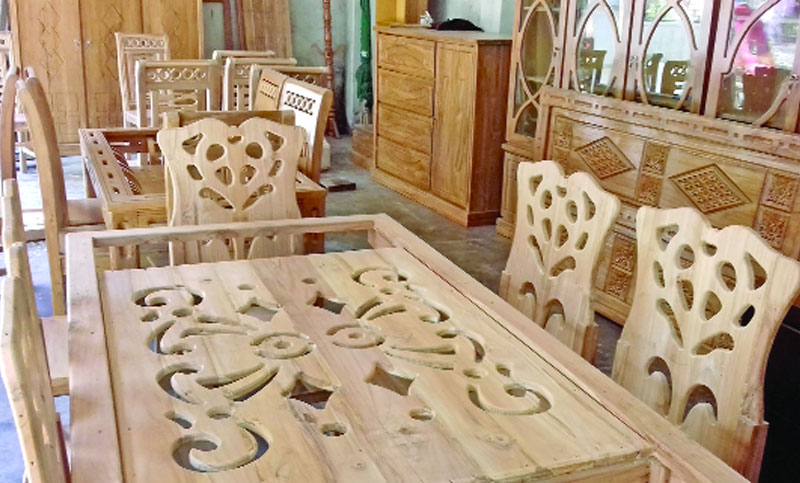 উপরোক্ত সম্পদ দুটি তৈরিতে কী কী প্রাকৃতিক সম্পদ ব্যাবহার করা হয়েছে?
Golam Mostofa
মাটি
গাছ
Golam Mostofa
তোমার প্রাথমিক বিজ্ঞান বই এর ৯০ ও ৯১ পৃষ্ঠা বের করো
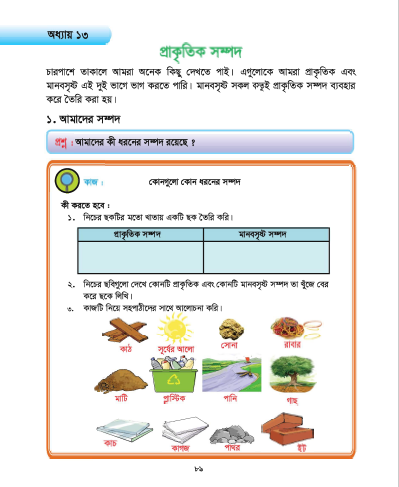 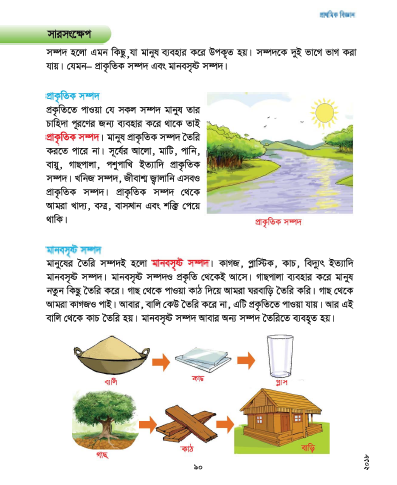 Golam Mostofa
মূল্যায়নঃ
একটি সুন্দর বাড়ি তৈরি করতে তোমার কোন কোন প্রাকৃতিক সম্পদ ও মানবসৃষ্ট সম্পদের প্রয়োজন হবে?
উত্তরঃ প্রাকৃতিক সম্পদ গাছ থেকে কাঠ পাওয়া যায় যা মানবসৃষ্ট সম্পদ। আবার দেওয়াল গাথতে মানবসৃষ্ট সম্পদ ইট ব্যাবহার করা হয় যা প্রাকৃতিক সম্পদ মাটি থেকে তৈরি করা হয়। তাছাড়া মানবসৃষ্ট সম্পদ জানালার কাচ তৈরি করতে প্রাকৃতিক সম্পদ বালু ব্যাবহার করা হয়। এভাবে একটি সুন্দর বাড়ি তৈরি করতে প্রাকৃতিক সম্পদ ও মানবসৃষ্ট সম্পদের প্রয়োজন হয়।
Golam Mostofa
পাঠের সারসংক্ষেপ আলোচনা
সম্পদ হলো এমন কিছু যা মানুষ ব্যাবহার করে উপকৃত হয়। সম্পদকে দুই ভাগে ভাগ করা যায়। যেমন- প্রাকৃতিক সম্পদ ও মানবসৃষ্ট সম্পদ। আমাদের দৈনন্দিন প্রয়োজনে এ সকল সম্পদ ব্যাবহার করি।
Golam Mostofa
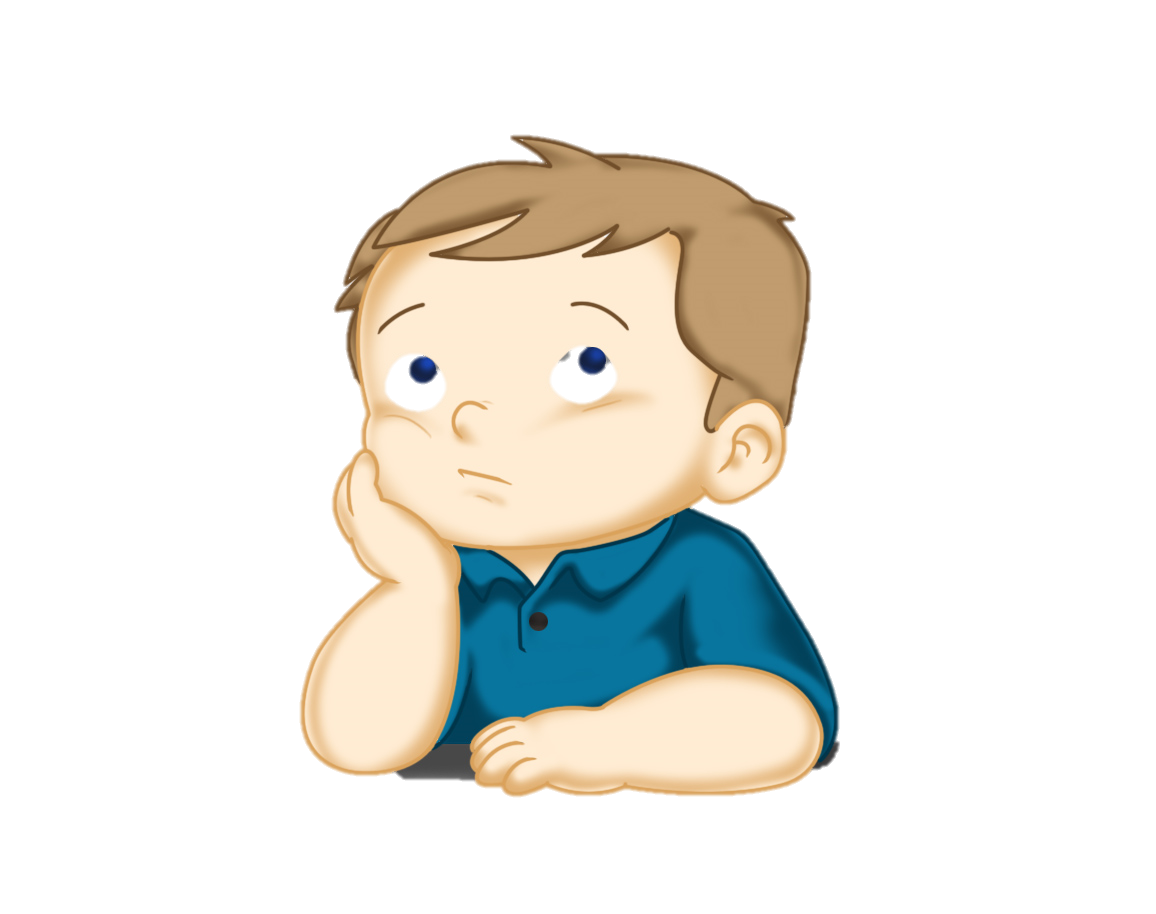 পরিকল্পিত কাজ
প্রাকৃতিক সম্পদ ও মানবসৃষ্ট সম্পদের মধ্যে মিল ও পার্থক্য কোথায় তা পাঁচটি বাক্যে লিখবে।
Golam Mostofa
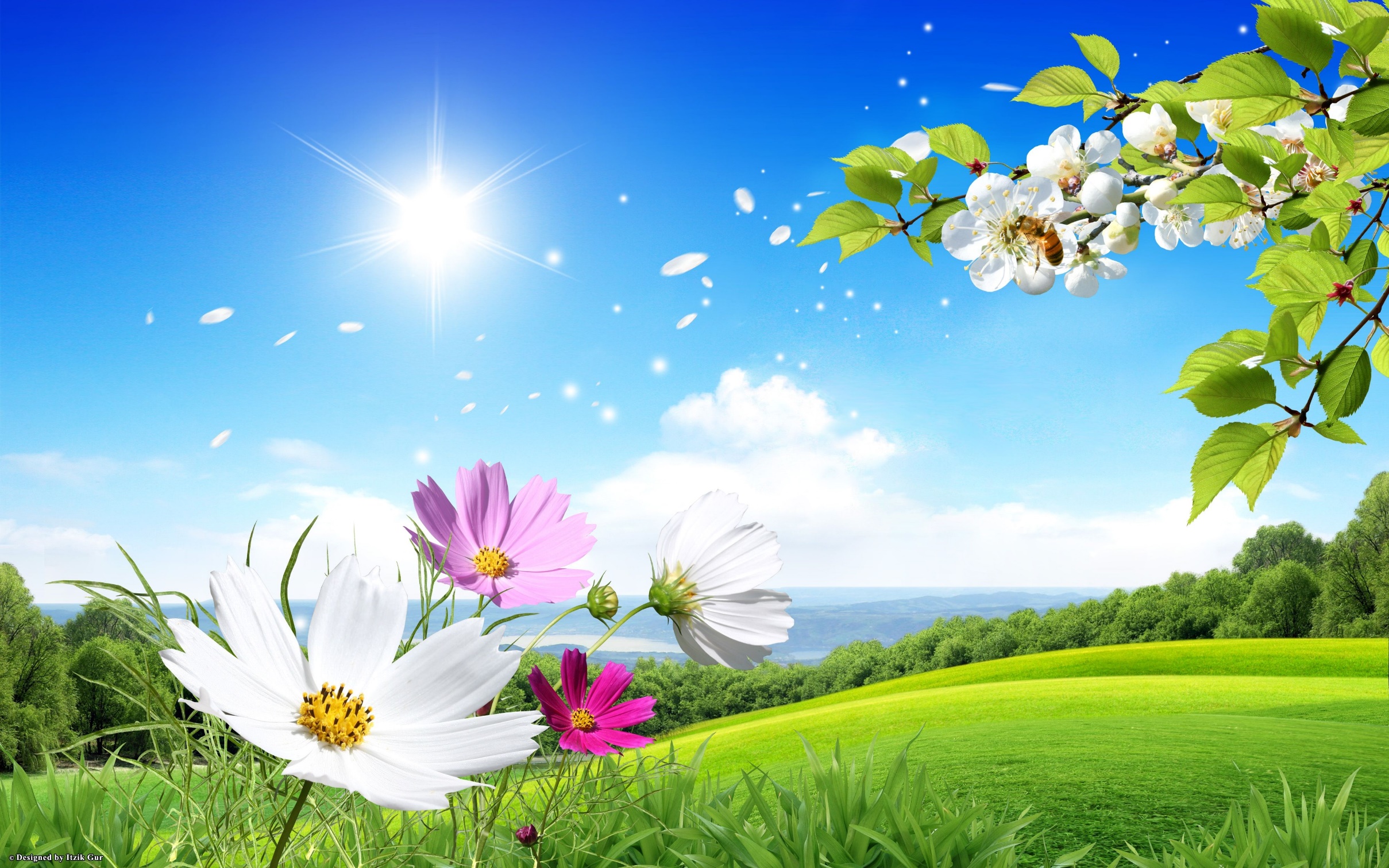 সবাইকে অনেক অনেক ধন্যবাদ ও শুভকামনা
Golam Mostofa